Self Leadership (Self-Care) in Challenging TimesMayra Cruz, ASCCC TreasurerSilvester Henderson, ASCCC Representative At Large
[Speaker Notes: Self-Leadership is the new self-care.  It includes self-care, self-awareness, self-improvement, self-management and self-reflection. 

Description:
Caring for one's self requires discipline to attend to the mind, the physical body and our spirit.
As academic leaders, particularly at the present time, we find ourselves perhaps struggling and being challenged by the multiple demands of us. Self-care is crucial for good leadership to be sustained. Self-care prevents overload and burnout, reduces the negative effects of stress and helps us stay focus, while offering our students with effective instruction.  Through a melody of sounds,  join this session to explore self-care practices to achieve a life-work balance, and to discuss ways to manage the demands of serving as an academic senate president while preserving your own ability to continue to provide strong leadership.]
Piano melody
2
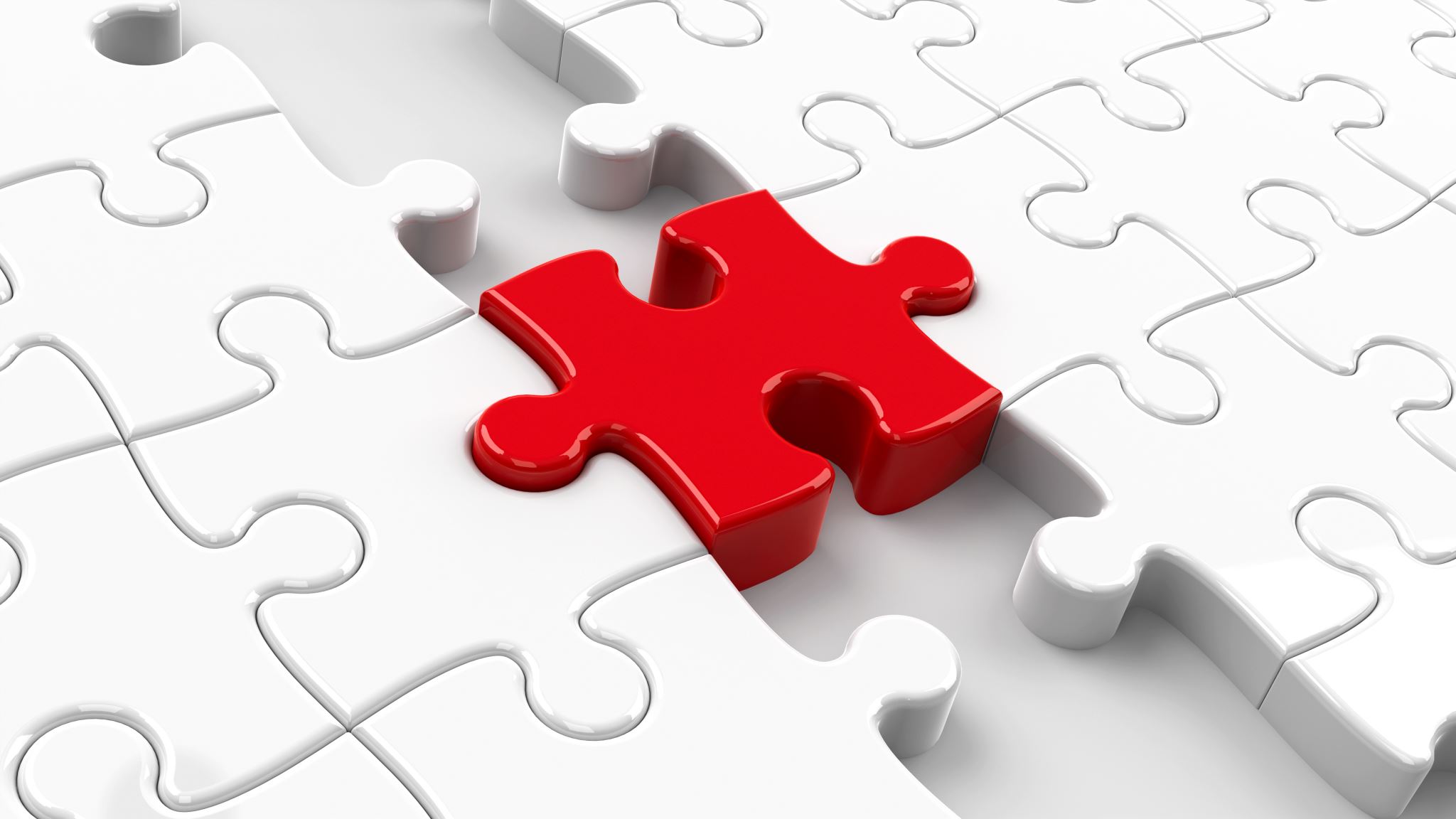 Session Outcomes
Share the experiences of the moment
Explore self-leadership practices
Discuss the benefits of Self Leadership: Who benefits and why 
Discuss ways to achieve life-work balance
3
Experiences of the Moment
Breakout rooms activityThe Story
Each of you are leaders at the College of Equity. Recently your African American Male Student Body President, Dante Williams, was arrested by your local Police for dancing and exercising in very nice neighborhood. He has performed this healthy activity for over two years. All of his neighbors deeply care for him. He is a good kid. 
Question
As a faculty leader, please explain how each of you would 
address this matter.
4
Mindfulness and Self-Awareness
5
Self-Leadership Practices
6
Positive Affirmations (Self-Improvement)
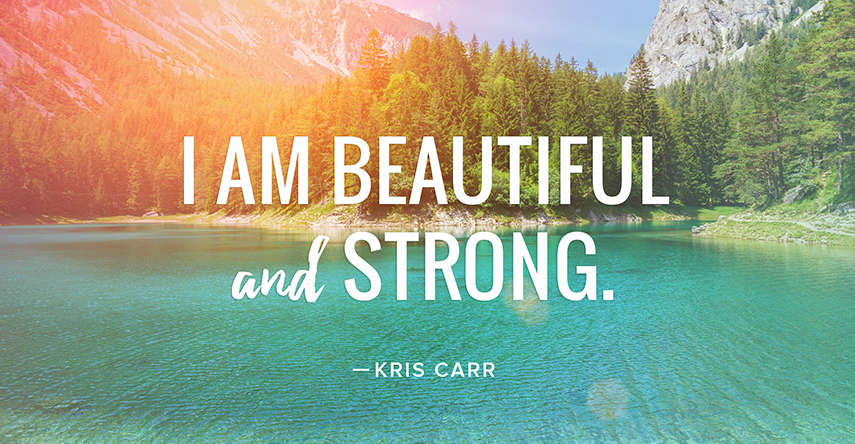 Positive phrases or statements used to challenge negative or unhelpful thoughts.  These are positive phrases which you repeat to yourself which describe how you want to be.
7
Develop a high levels of language acumen(Self-Management)
8
Acumen – Language Examples
I am sorry, I respectfully disagree.
I appreciate your leadership and position. However, I would like to share an additional perspective.
Although you are the College President, my expanded statements are shared with you so under your leadership the mission of the college may be fulfilled.
Perhaps, we can discuss this at another time.
Although, an emergency for you, I remain assured that you respect the “Participatory Governance Process”.  As a result, I cannot authorize the presented documents, without having a conversation with the Academic Senate.
Although you are my manager,  I wonder why your directives are consistently misunderstood and completed. May I share with you my professional observations?
9
Benefits of Self Leadership (Self-Care)
Greater insight into your own personal behavior.

Personal commitment to stay healthy and thrive to keep going (even during challenges)

Deadlines are critical. However, walking away and resting,may offer you refreshed ideas and strategies.

Learn to say No!
10
Managing the Demands as President and Academic Leader(Self-management)
Be kind to yourself

Have clarity on roles (officers and senators)

Delegation and encourage collective leadership

Develop effective campus relationships amongst all constituency groups and students
11
A meeting agenda and self-leadership
Open the meeting with a mindfulness activity
Encourage the use of the “call-in” in problem solving and decision making 
Close the meeting with a moment of celebration and appreciation
End the meeting with a purposeful statements from different cultures in higher education to uplift humanity and inclusiveness 

“To teach is to Love.”
12
Achieving Life-Work Balance(Self-Reflection)
13
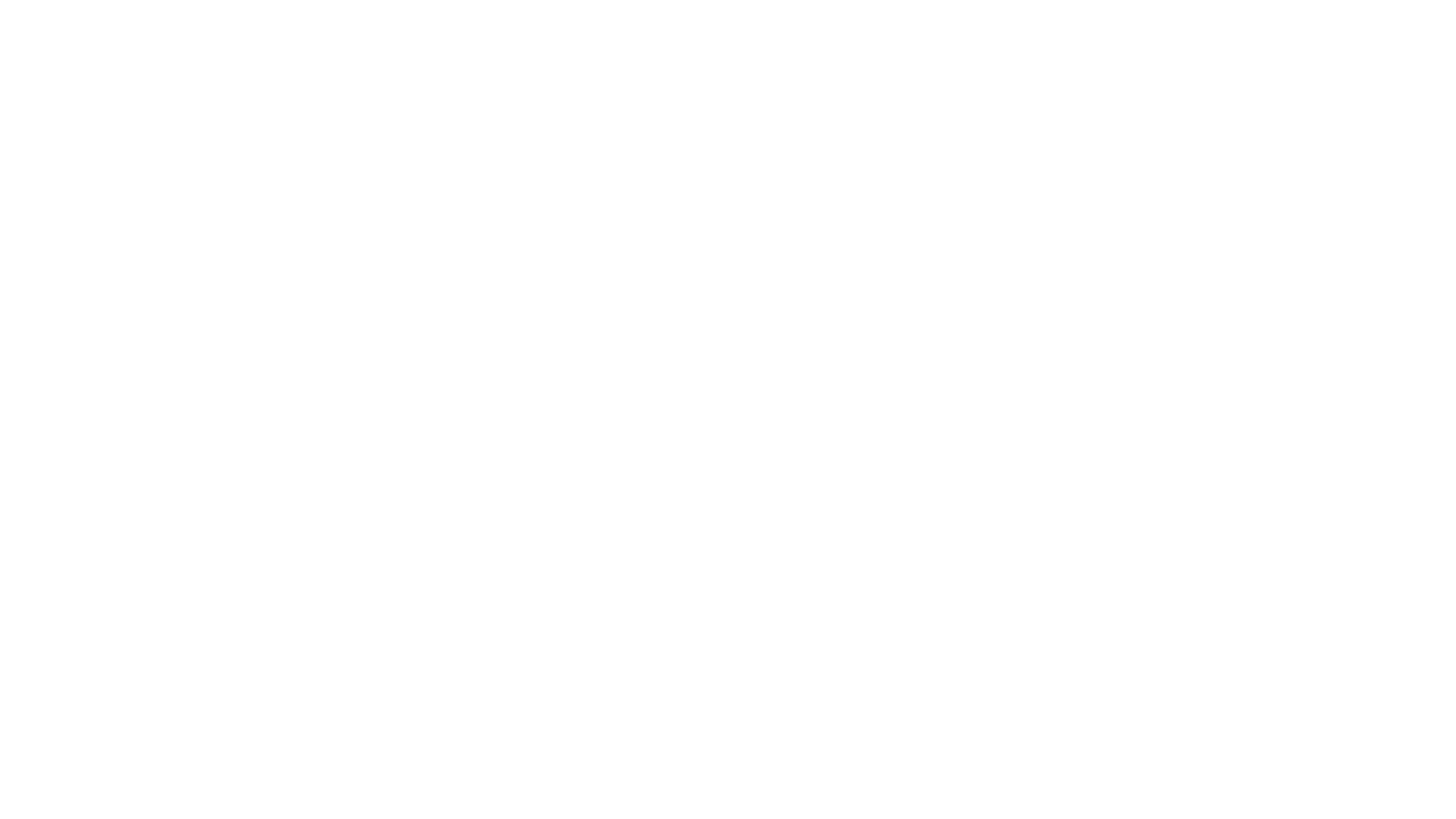 “Burn brightly without Burning out”
14
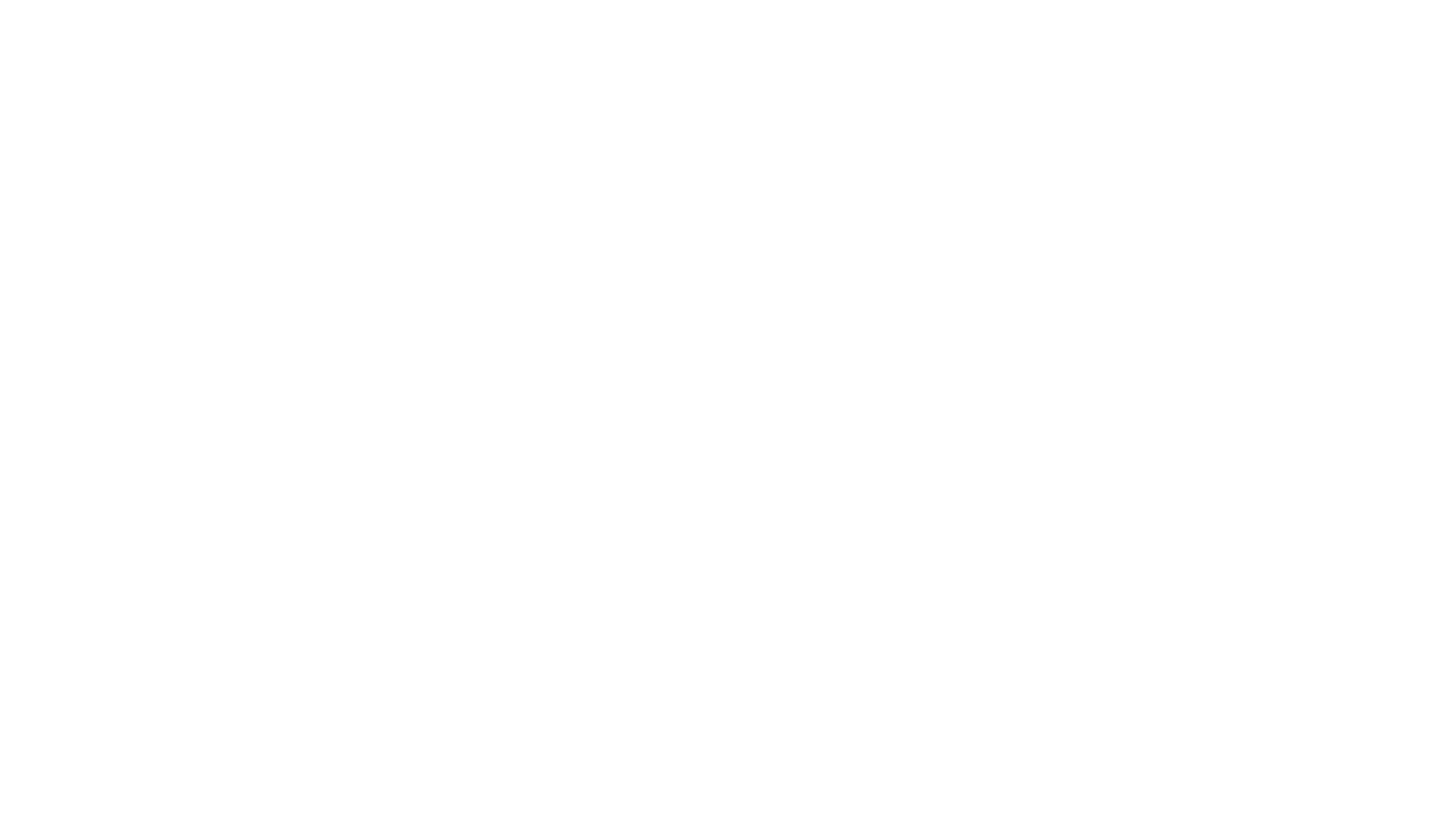 Today’s Takeaways
Share takeaways.
15
Resources
ASCCC Resources, under Self-Care/Social Justice
https://www.asccc.org/covid-19-faculty-resources

Briggs, D. Burning brightly without Burning Out. Balancing Your Career with the Rest of Your Life. Successories Library Inc.
16
For more information contact
info@asccc.org
Mayra Cruz cruzmayra@deanza.edu
Silvester Henderson Shenderson@losmedanos.edu(925) 565-6107 (Cell)
17
Thank you!
18